«СПОРТИВНЫЙ ПРАЗДНИК- КАК ОДНА ИЗ ФОРМ СОВЕРШЕНСТВОВАНИЯ ДВИГАТЕЛЬНЫХ УМЕНИЙ И НАВЫКОВ У ДЕТЕЙ В ДЕТСКОМ САДУ»
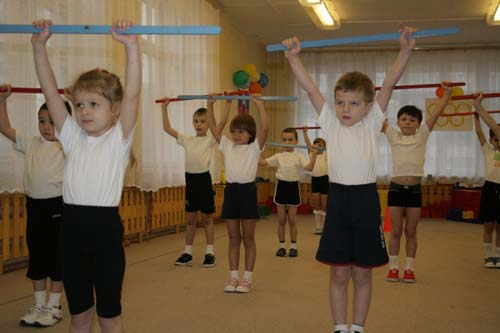 ГДОУ № 111 Выборгского района 
Руководитель физического воспитания 
Широбокова О.В.
ЗАДАЧИ:
1. Формировать здоровый образ жизни.
2. Воспитывать стойкий интерес к физкультуре и к спорту.
3. Доставить удовольствие детям.
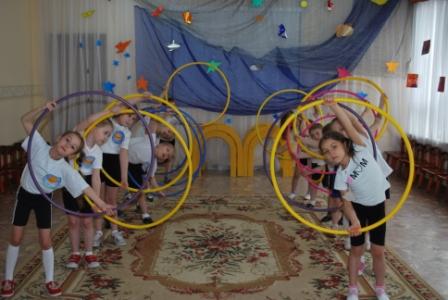 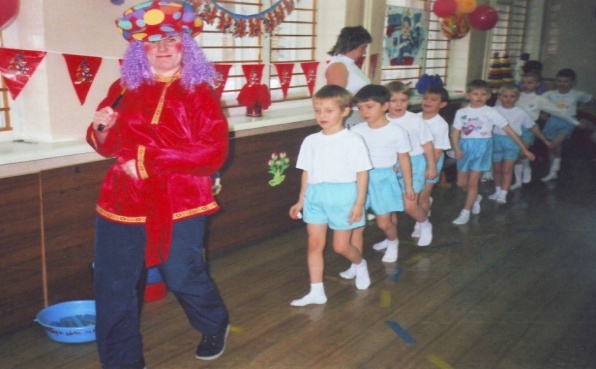 4. Развивать творческую активность.

5. Демонстрировать спортивные достижения.

6. Воспитывать интерес к народным традициям.
ПО ДВИГАТЕЛЬНОМУ СОДЕРЖАНИЮ ПРАЗДНИКИ ДЕЛЯТСЯ:
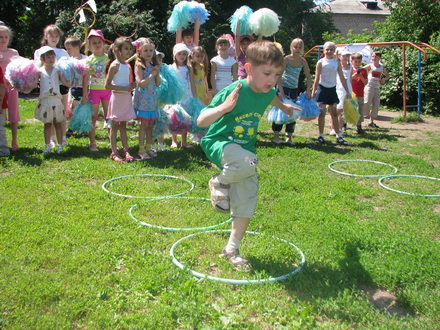 1. Комбинированный.
2. На основе спортивных игр.
3. На основе спортивных упражнений.
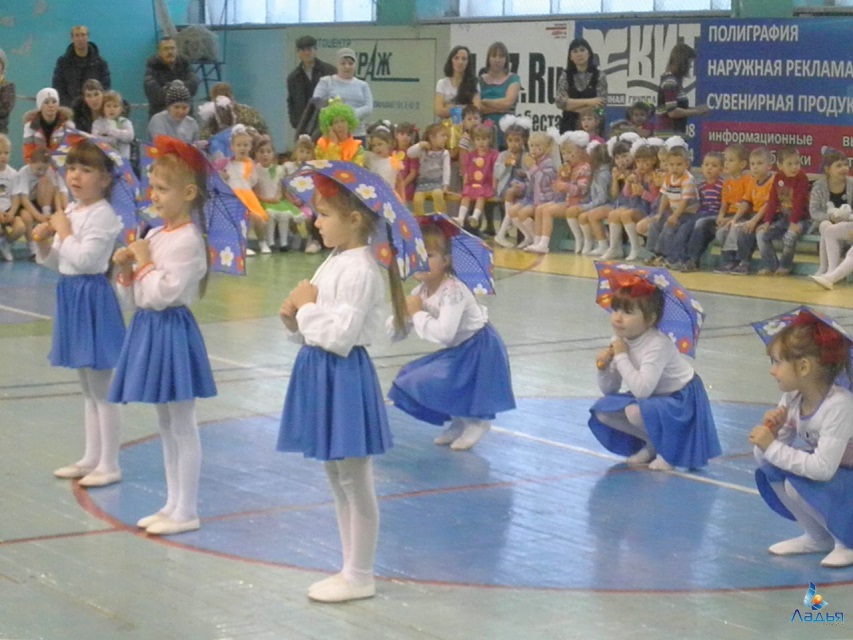 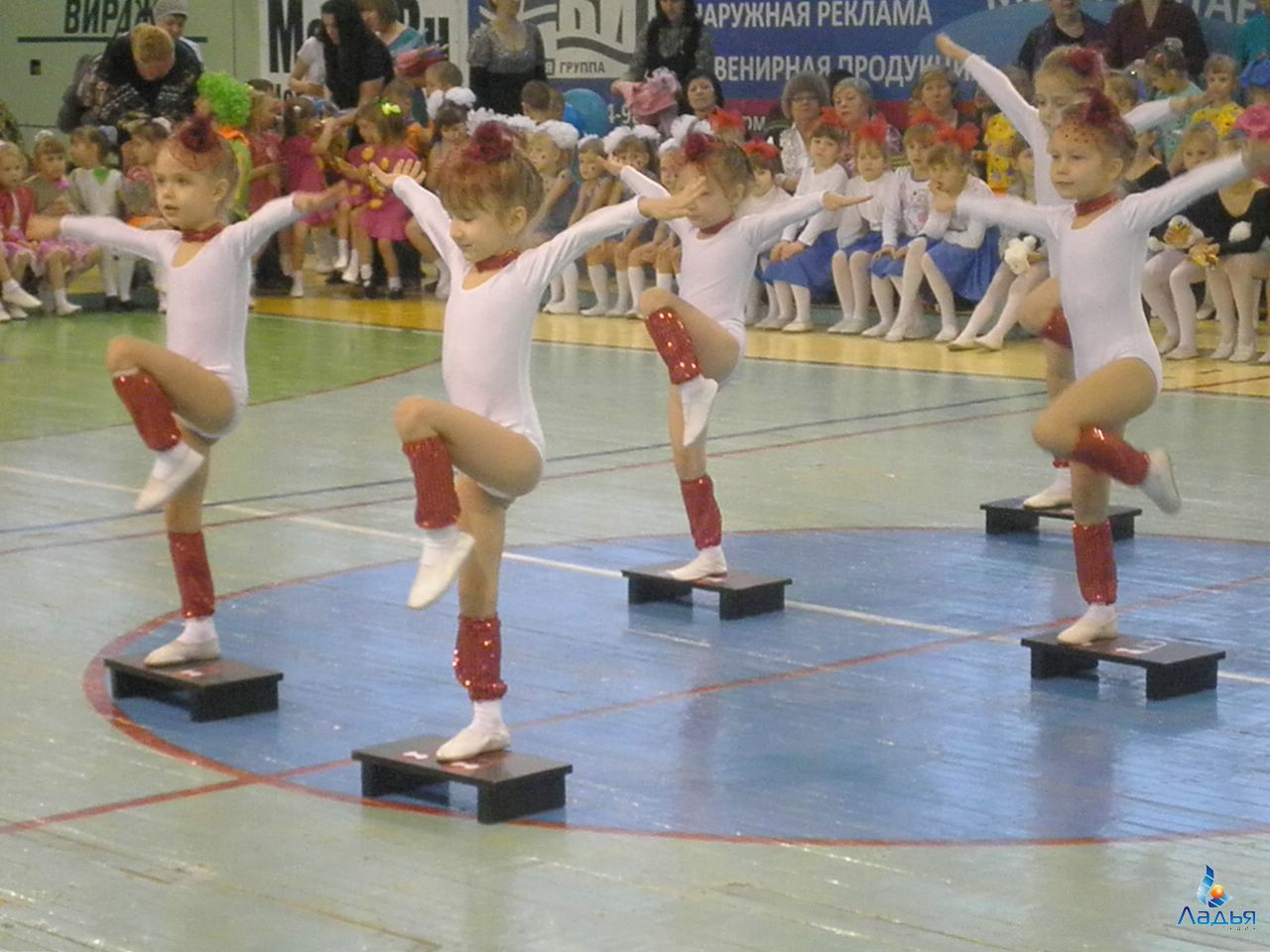 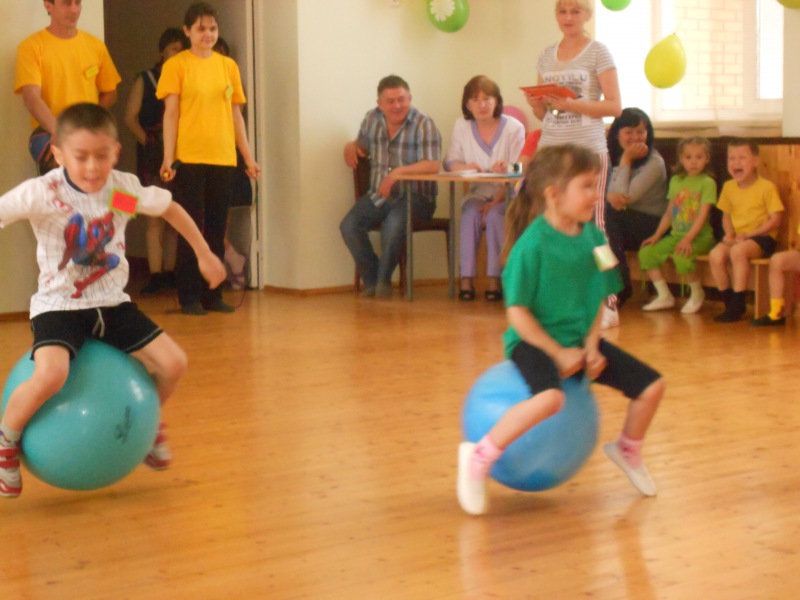 4. На основе подвижных игр, аттракционов, забав.

5. Интегрированные.
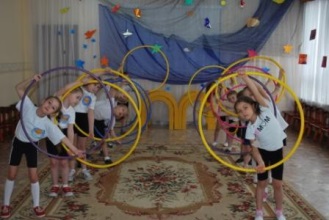 ПО МЕТОДАМ ПРОВЕДЕНИЯ ПРАЗДНИКОВ ВЫДЕЛЯЮТСЯ СЛЕДУЮЩИЕ ИХ РАЗНОВИДНОСТИ:
1. Игровые.
2. Соревновательные.
3. Сюжетные. 
4. Творческие.
ПО МЕСТУ ПРОВЕДЕНИЯ ПРАЗДНИКИ ДЕЛЯТСЯ:
1. На спортивной площадке или стадионе.
2. В природных условиях.
3. В спортивном зале.
4. В бассейне.
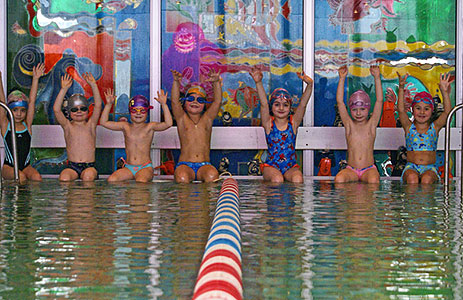 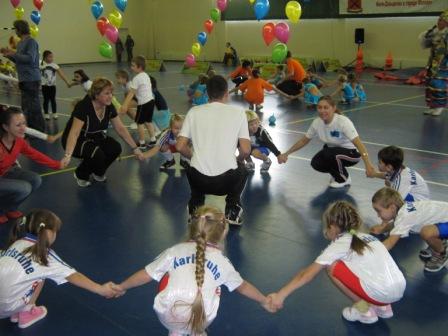 В СПОРТИВНЫХ ПРАЗДНИКАХ ИСПОЛЬЗУЕТСЯ ИНВЕНТАРЬ:
1. Спортивный. 
2. Природный.
3. Игровые пособия.
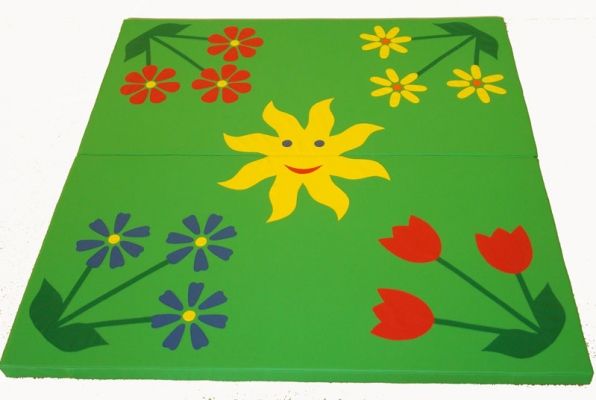 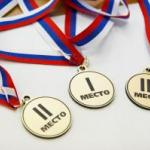 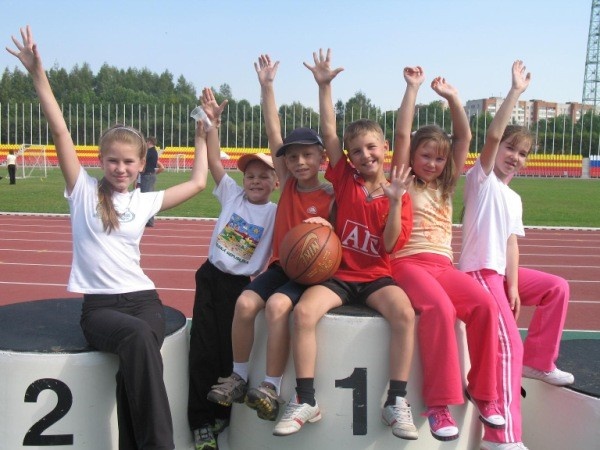 ВАЖНЕЙШИЙ ИТОГ ПРАЗДНИКА -
Радость от участия, победы, общения, совместной деятельности.